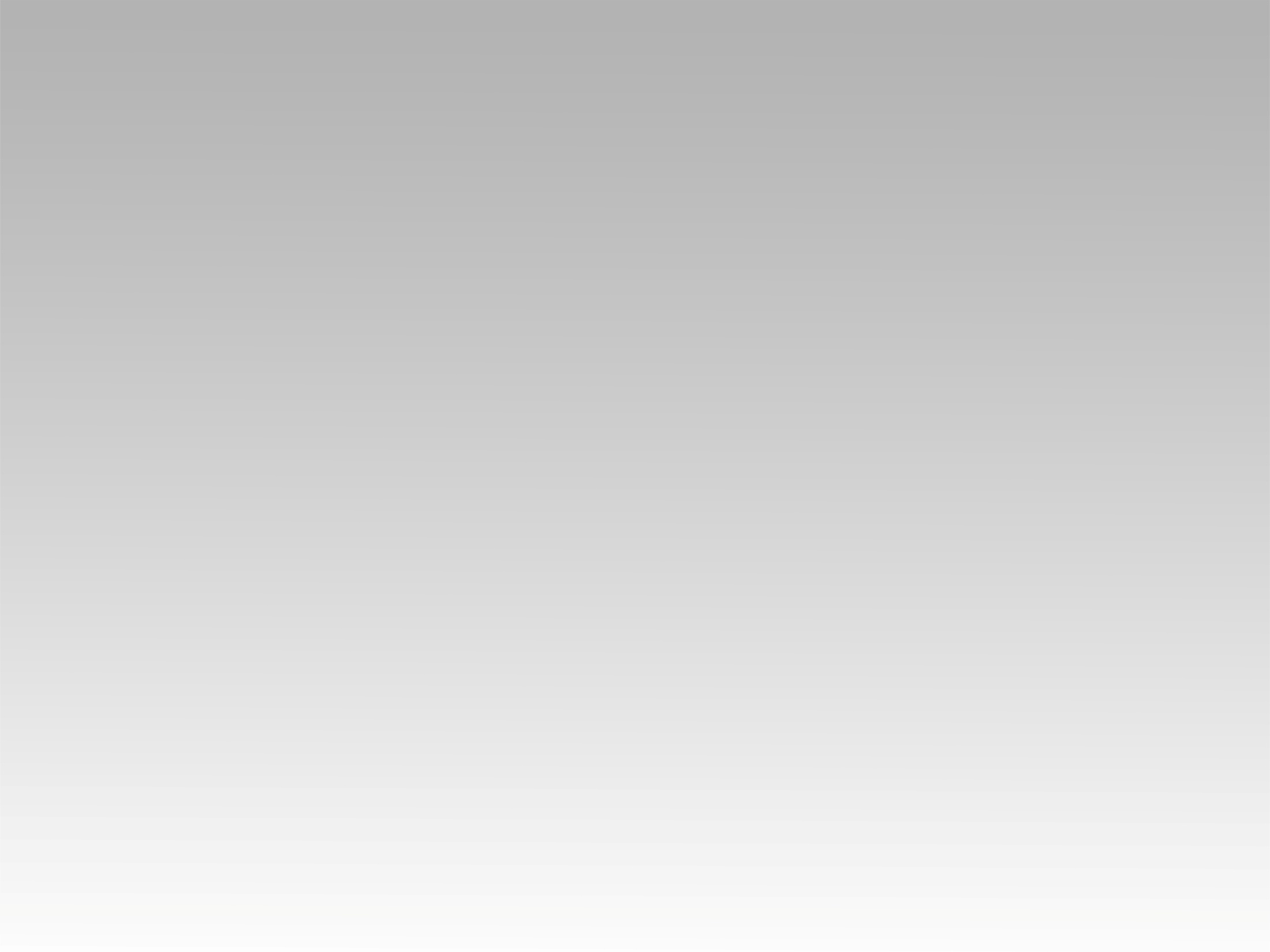 ترنيمة 
عينك ما غابت عني
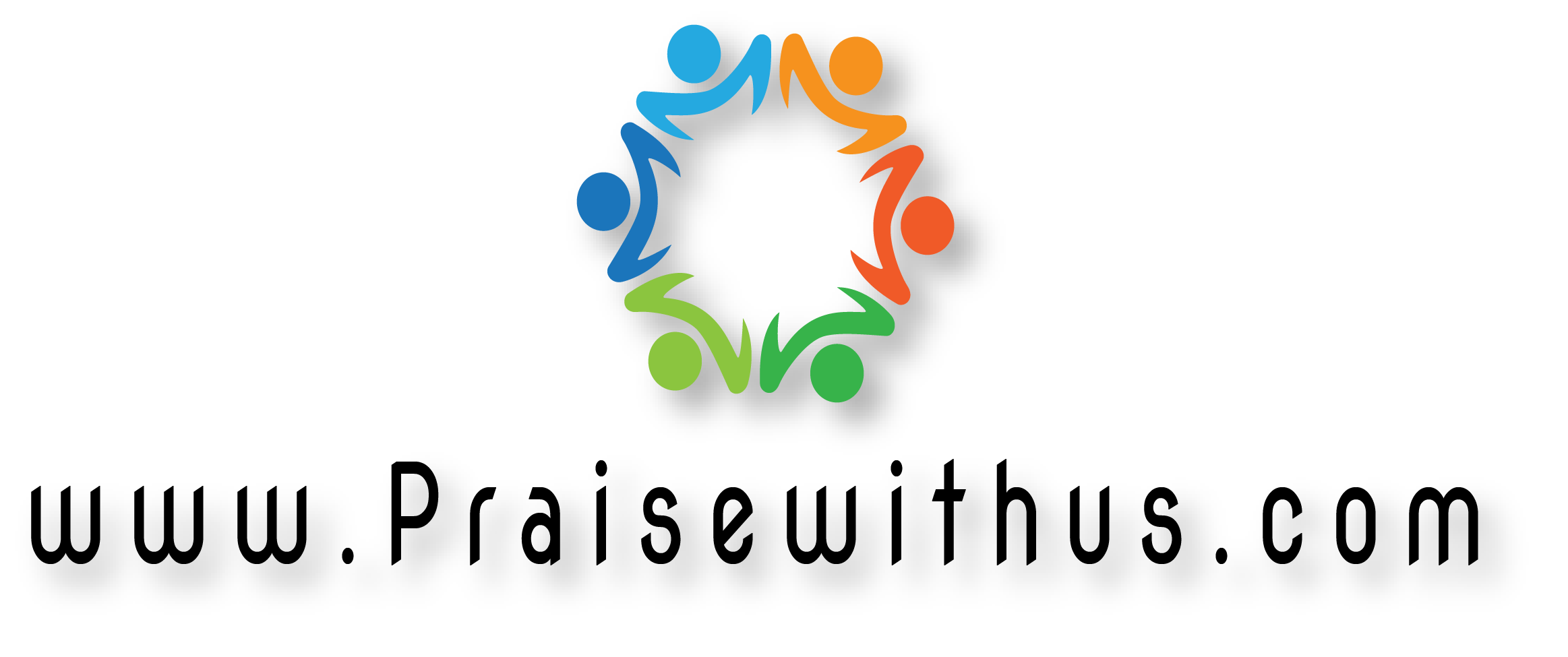 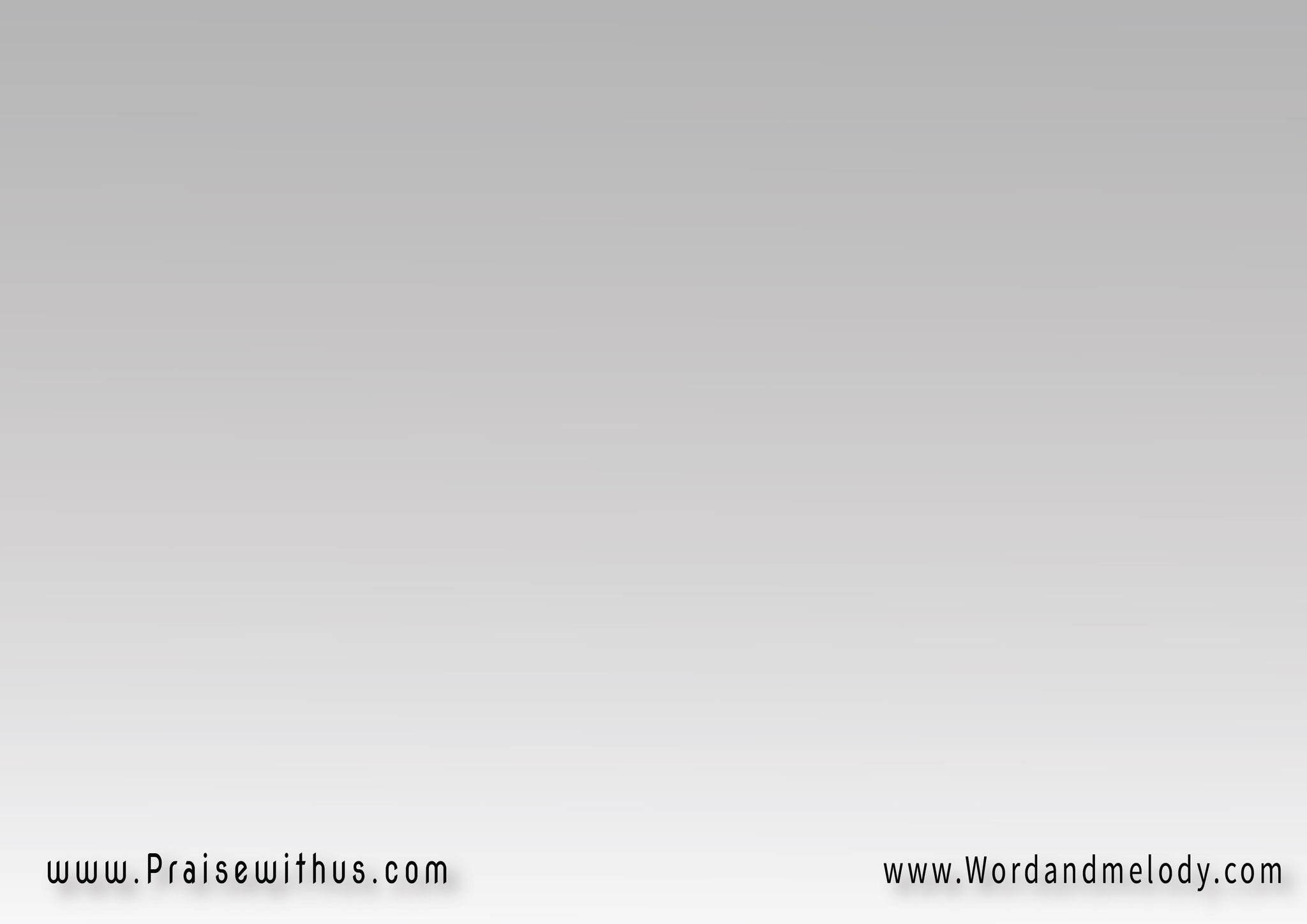 عينك ما غابت عنيو بحبك عم تأسرنيو بحبك أنا رح أغني(أنا على عمري مديون)2
مديون بعمري على حبكأنا على عمري مديون
يا ناقش اسمي على كفك
عينك على دربي تكون
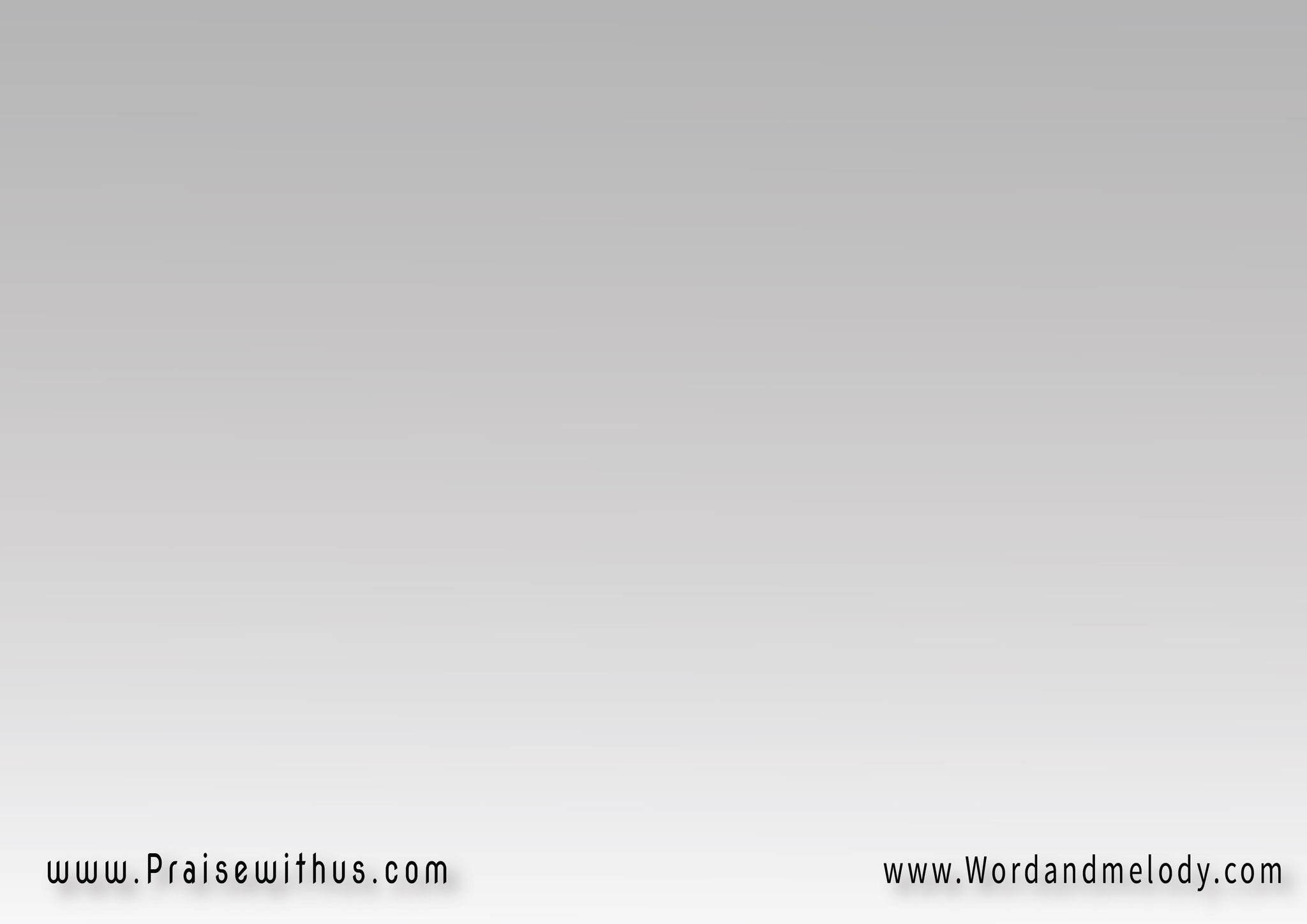 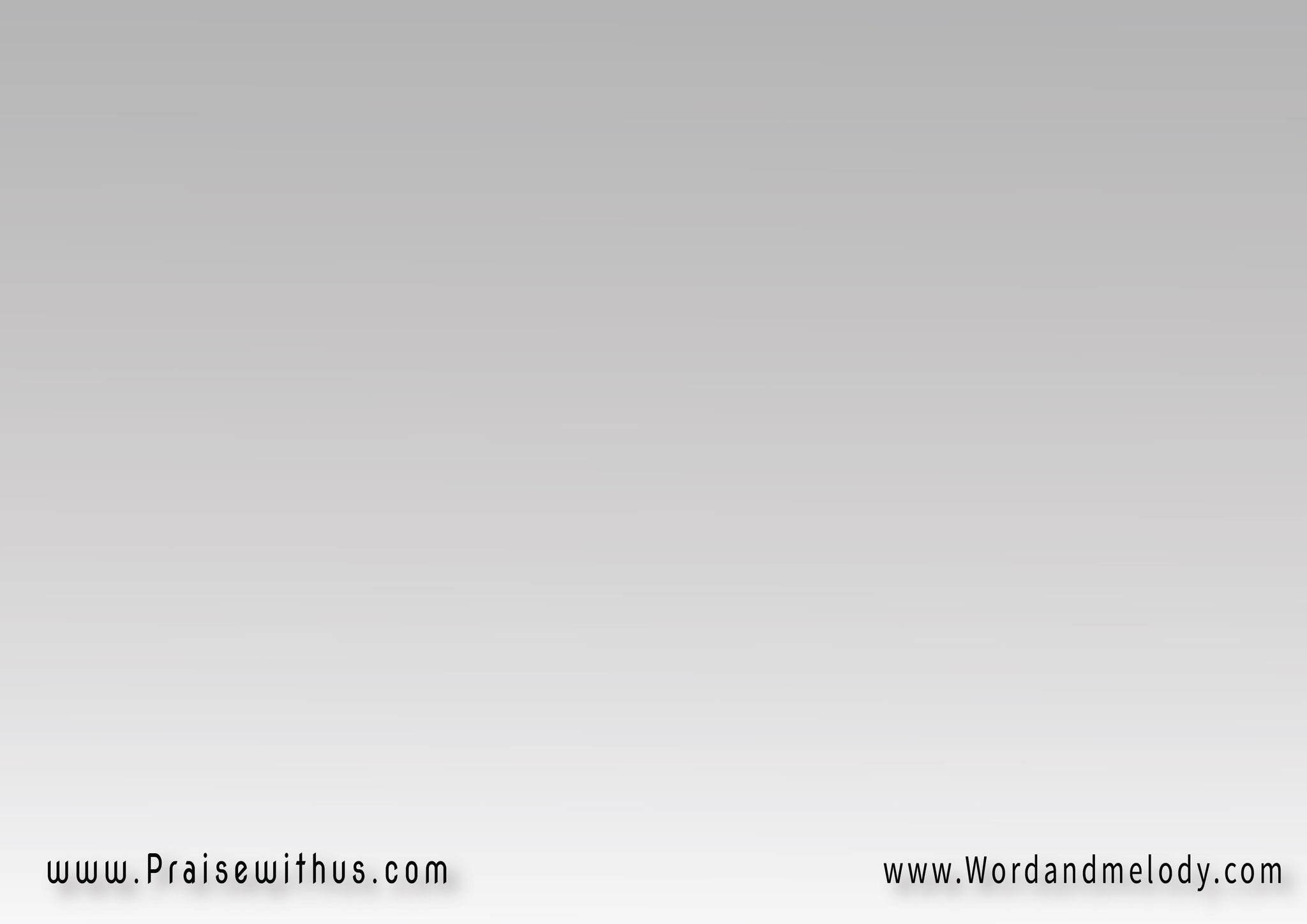 1- 
بتذكر ذات الليلة 
سلمتك أنا فيهامن قلبك كنت تصلي 
وذنوبي تمحيها
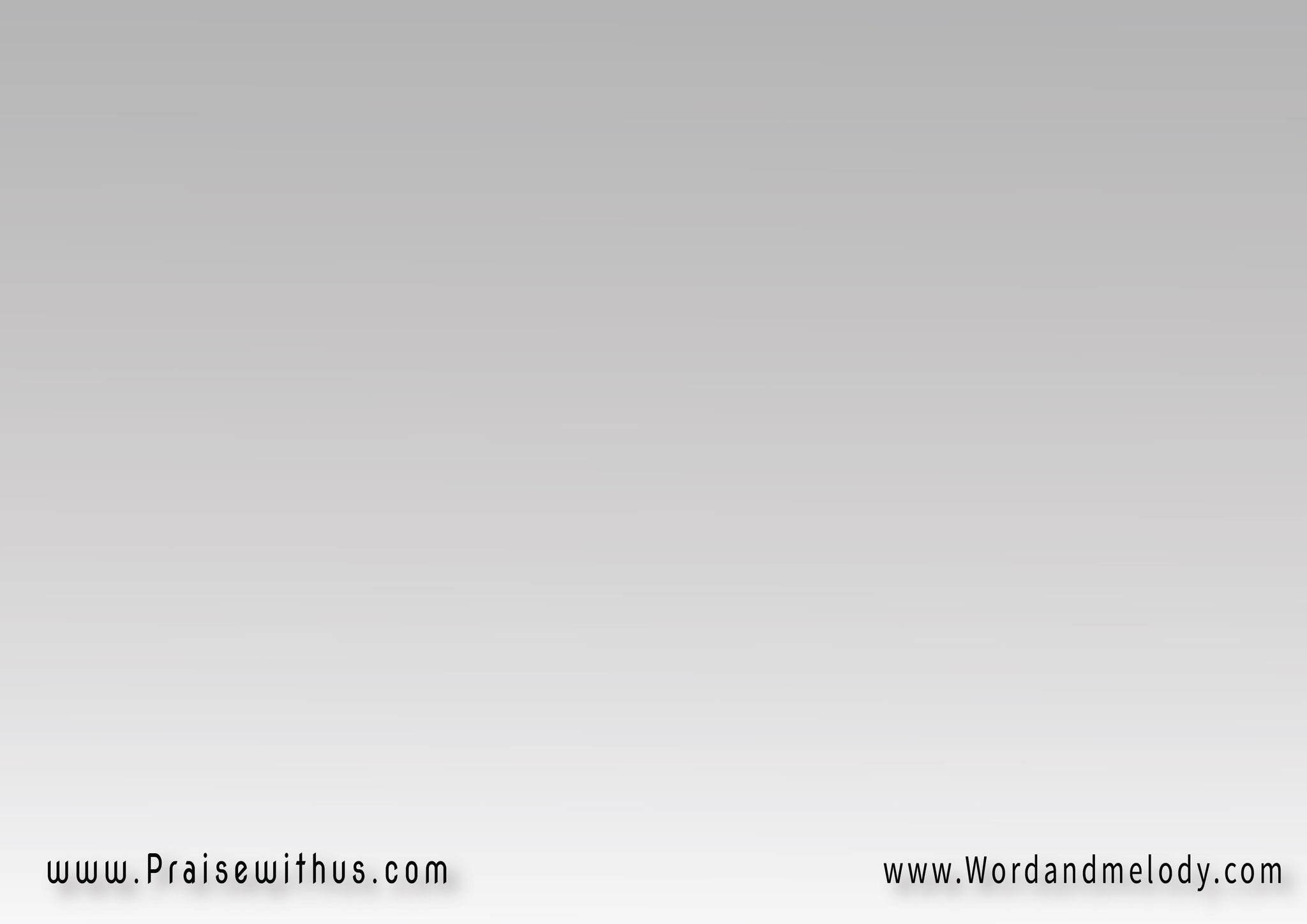 كرمال الفضة تركتك 
من خزيي أنا أنكرتكومسماري سمرتك 
أنا لصليبك مديون
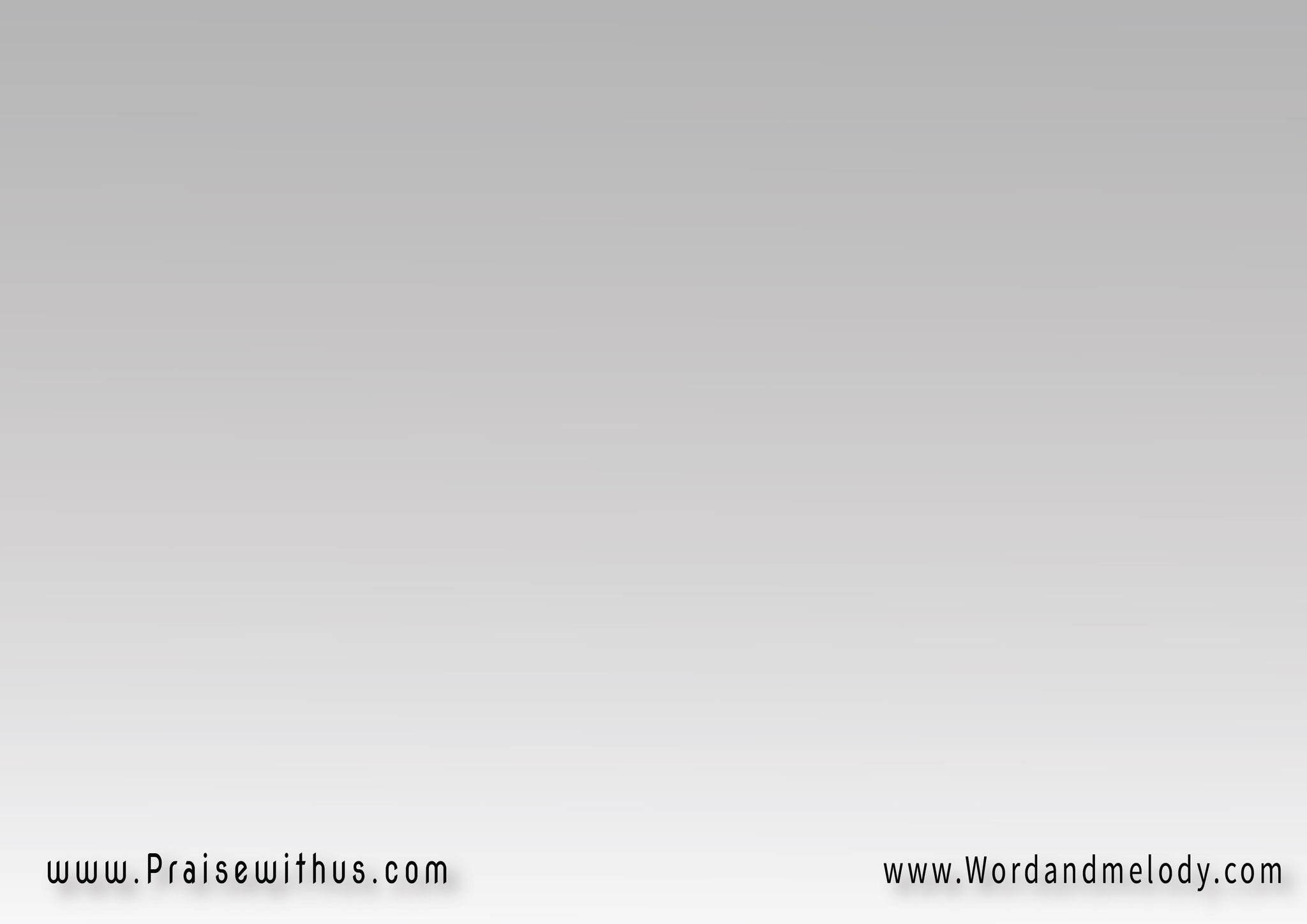 عينك ما غابت عنيو بحبك عم تأسرنيو بحبك أنا رح أغني(أنا على عمري مديون)2
مديون بعمري على حبكأنا على عمري مديون
يا ناقش اسمي على كفك
عينك على دربي تكون
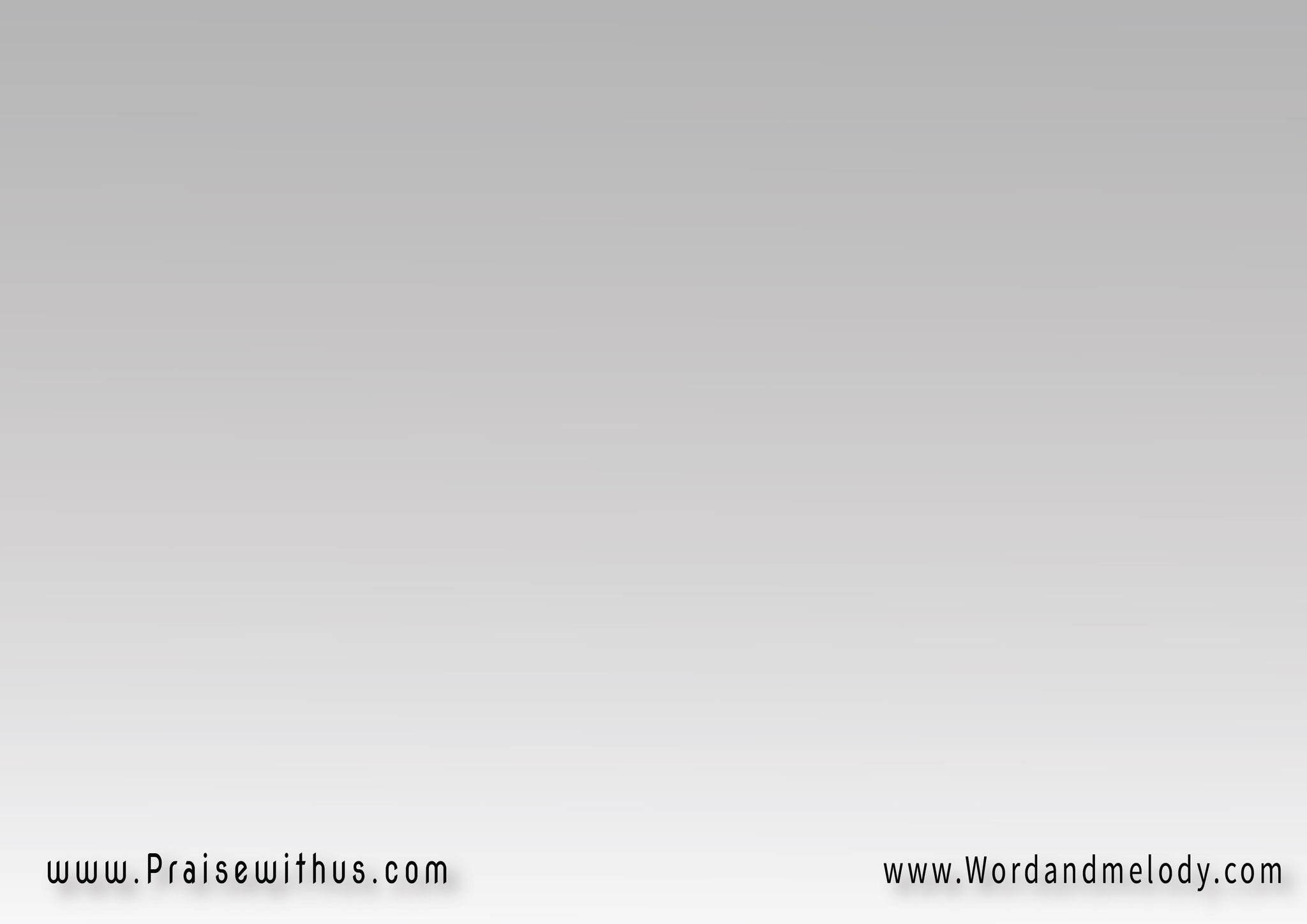 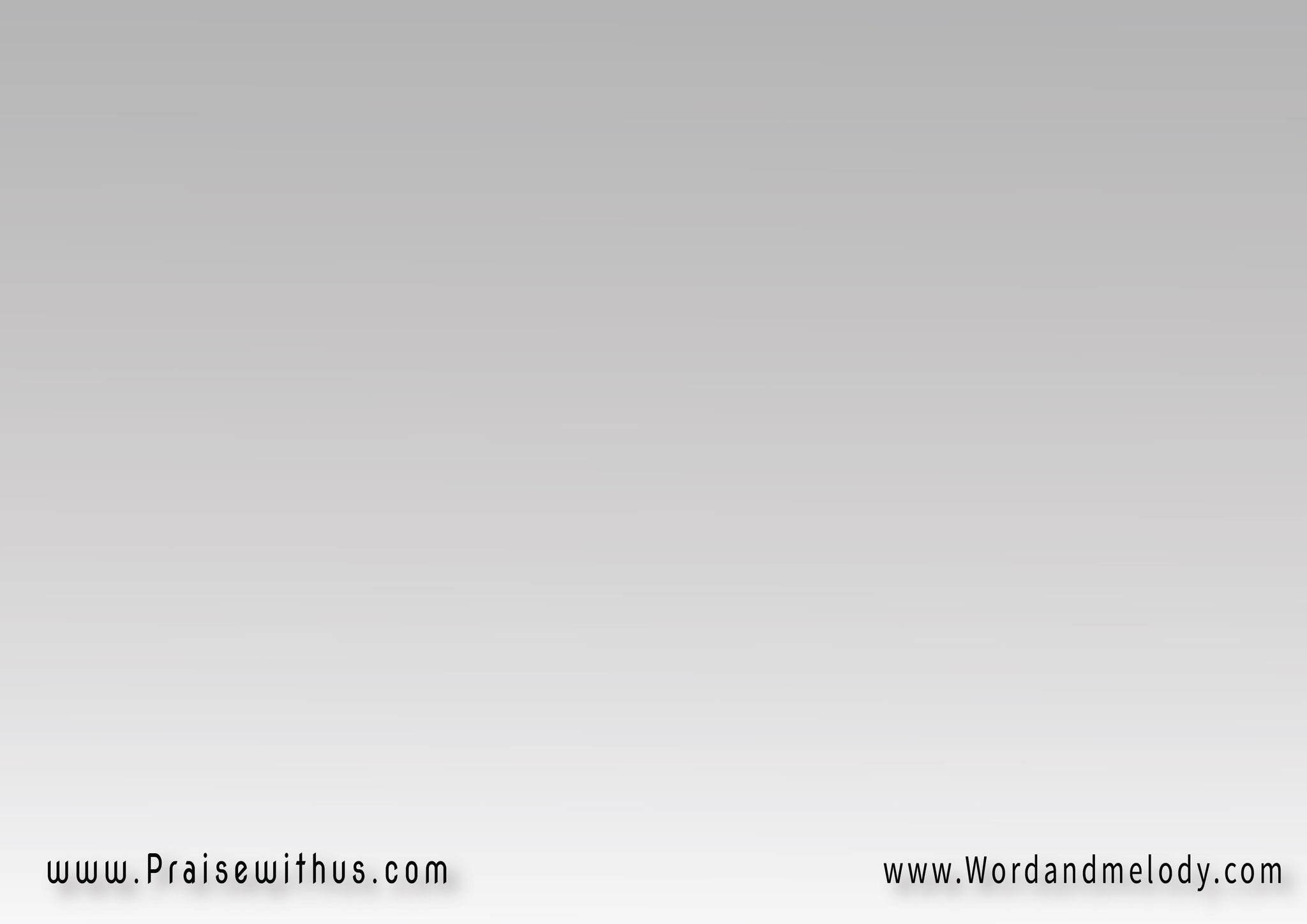 2- 
 يسوع بقربك قلبي ارتاح
 يا معزي روحي بوعدكيا مالي حياتي بالأفراح 
بروحي وقلبي أخضع لك
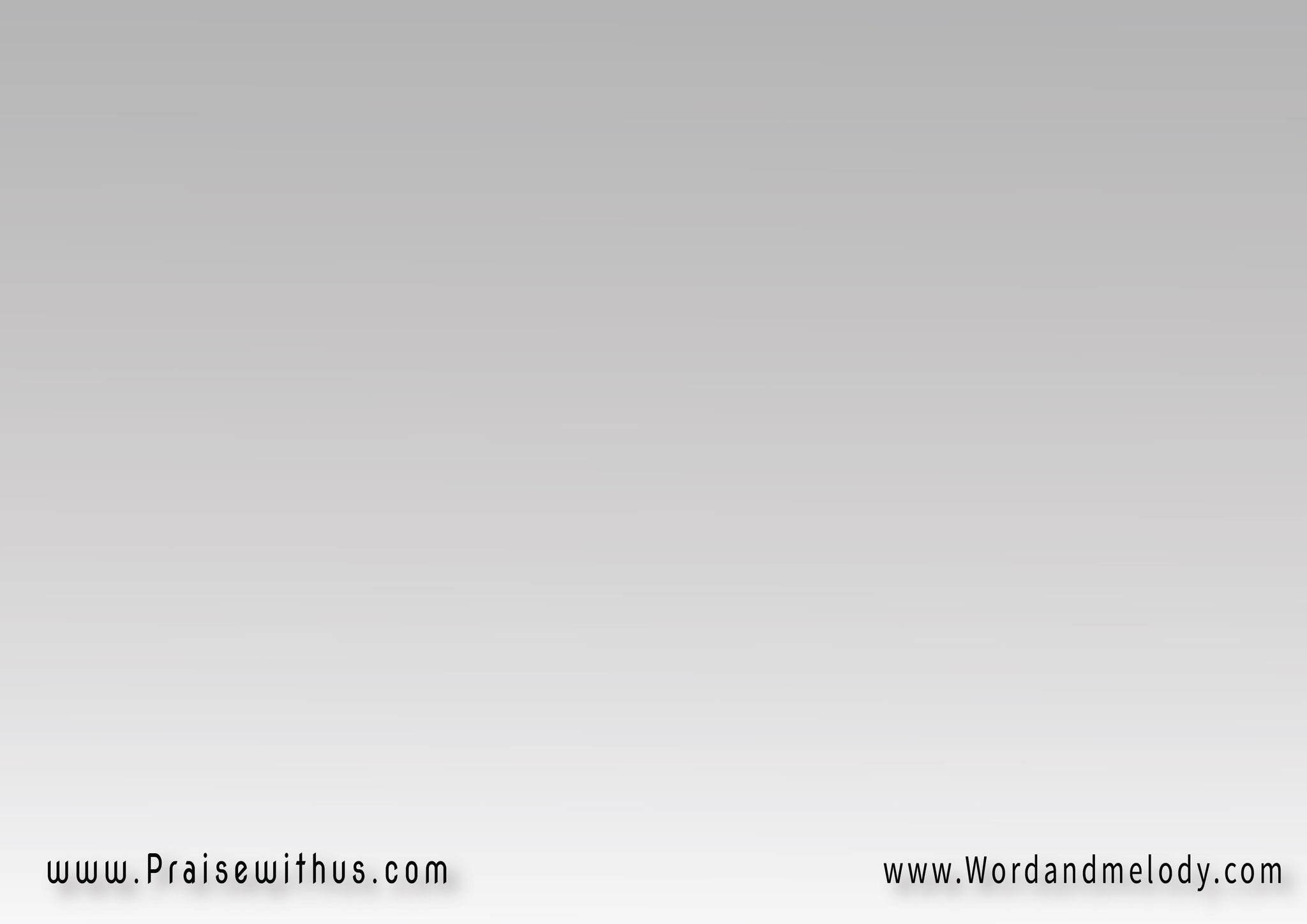 راح أعيش لك طول أيامي 
مهما ازدادت الآميدايماً ناظر أمامي 
عمري بقربك مضمون
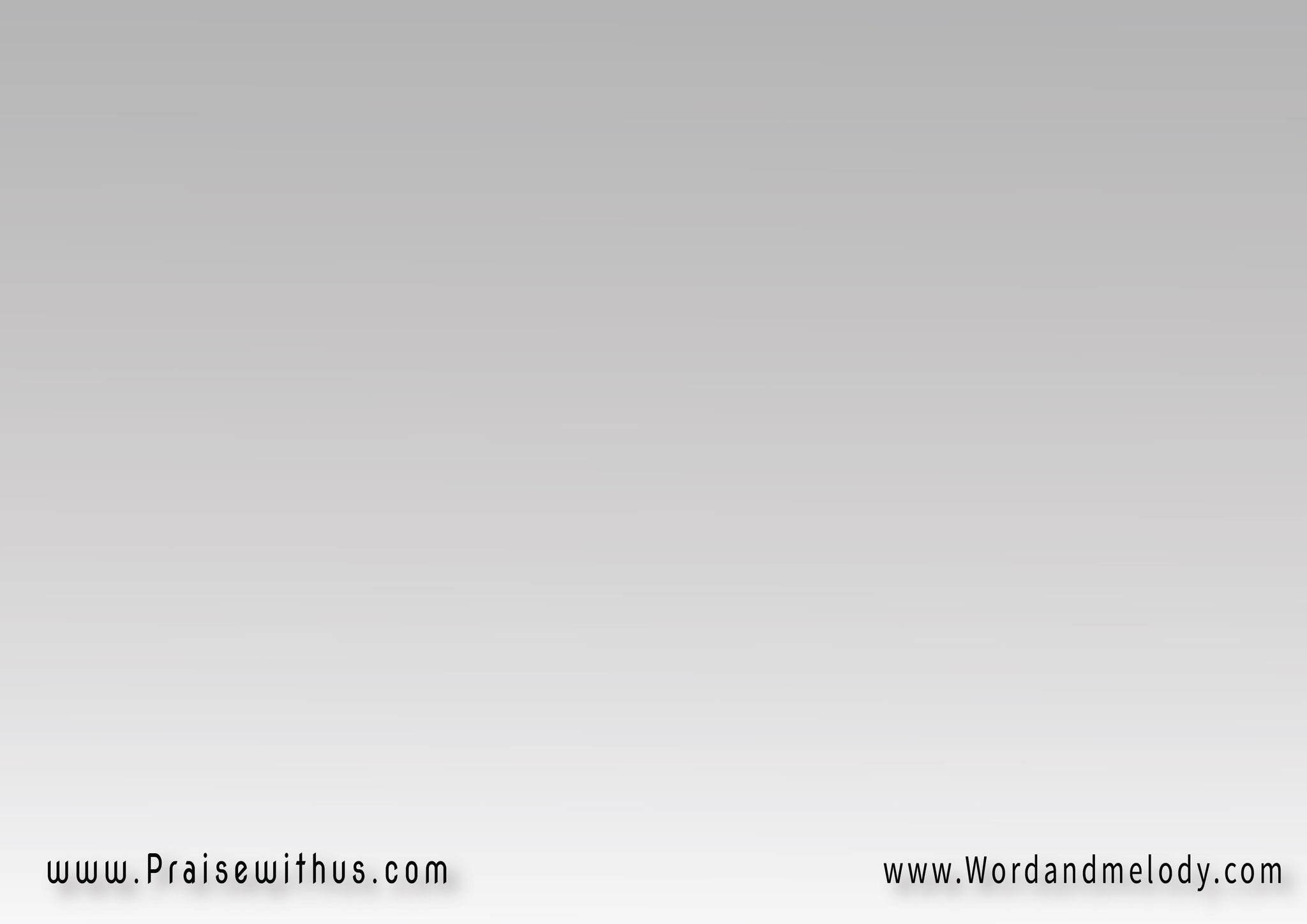 عينك ما غابت عنيو بحبك عم تأسرنيو بحبك أنا رح أغني(أنا على عمري مديون)2
مديون بعمري على حبكأنا على عمري مديون
يا ناقش اسمي على كفك
عينك على دربي تكون
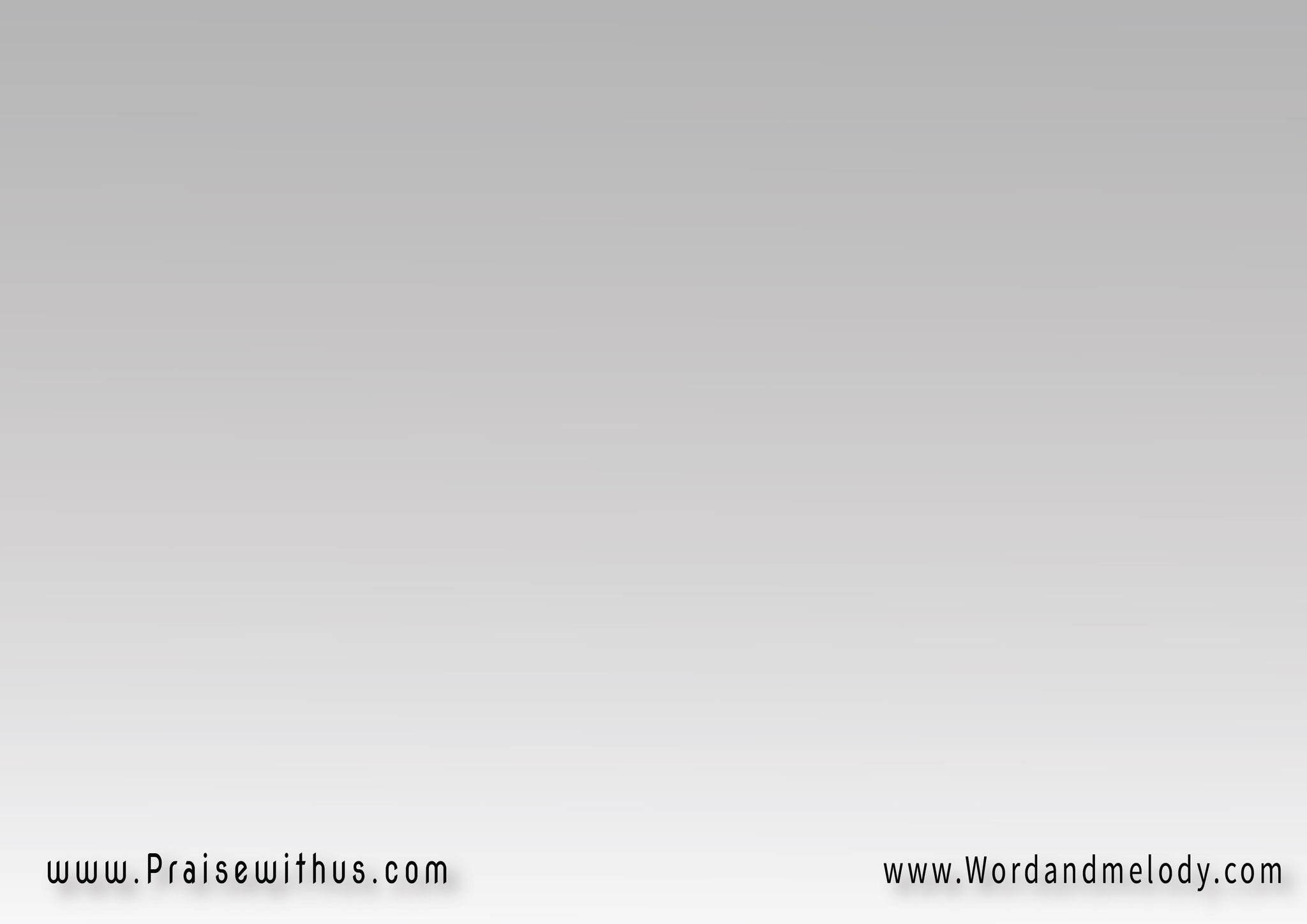 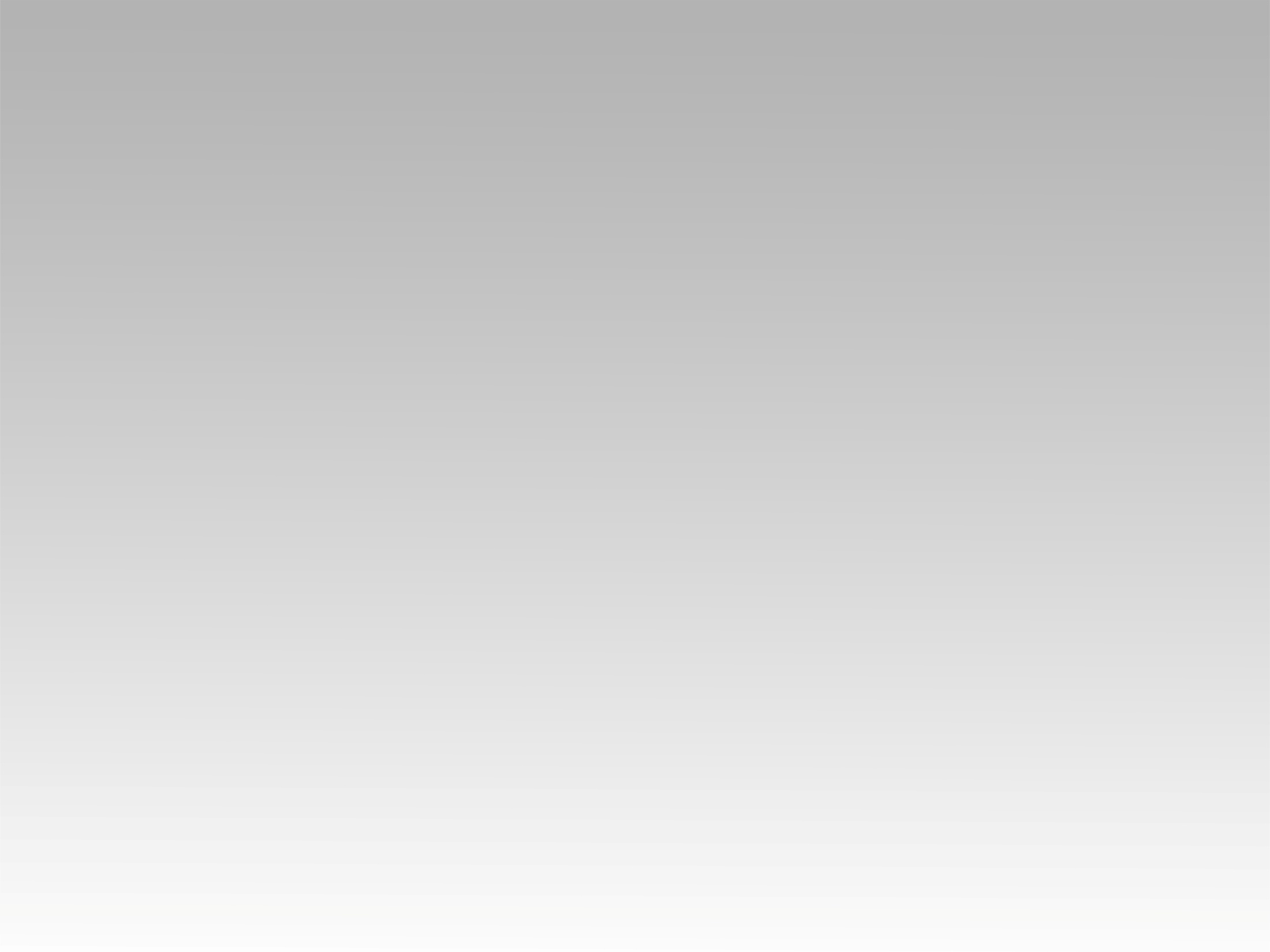 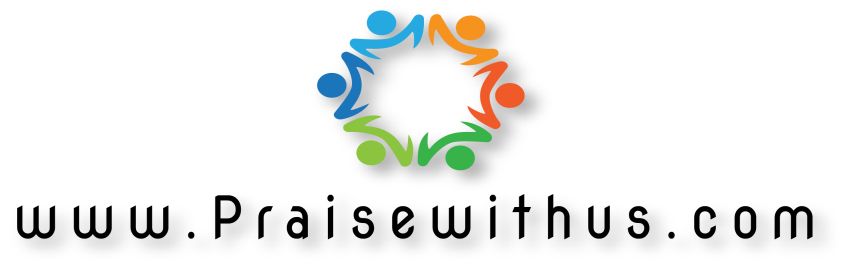